АДМИНИСТРАЦИЯ ПЕРМСКОГО МУНИЦИПАЛЬНОГО ОКРУГА ПЕРМСКОГО КРАЯ
Исполнение бюджета 
Пермского муниципального округа Пермского края за 2024 год
Докладчик: Гладких Татьяна Николаевна
Заместитель главы администрации Пермского муниципального округа
Пермь 2025
Исполнение расходов бюджетов муниципальных образований Пермского края за 2023 – 2024 годы
Исполнение бюджета Пермского муниципального округа за 2024  год
Показатели доходов и расходов бюджетов муниципальных образований Пермского края на душу населения 2023-2024 годы
Исполнение бюджета Пермского муниципального округа за 2024  год
Исполнение бюджета Пермского муниципального округа, млн руб.
Исполнение бюджета Пермского муниципального округа за 2024  год
АДМИНИСТРАЦИЯ ПЕРМСКОГО МУНИЦИПАЛЬНОГО ОКРУГА
Динамика доходов бюджета Пермского муниципального округа за 2024 год, млн руб.
35,7 %
9,4%
9,7%
55,2%
54,6%
Исполнение бюджета Пермского муниципального округа за 2024  год
АДМИНИСТРАЦИЯ ПЕРМСКОГО МУНИЦИПАЛЬНОГО  ОКРУГА
Налоговые и неналоговые доходы бюджета 
Пермского муниципального округа, млн. руб.
+29,4%
2 744
84,3%
15,7%
Исполнение бюджета Пермского муниципального округа за  2024  год
АДМИНИСТРАЦИЯ ПЕРМСКОГО МУНИЦИПАЛЬНОГО  ОКРУГА
Структура налоговых и неналоговых доходов бюджета Пермского муниципального округа, %
Исполнение бюджета Пермского муниципального округа за 2024 год
АДМИНИСТРАЦИЯ ПЕРМСКОГО МУНИЦИПАЛЬНОГО ОКРУГА
Поступления по налогу на доходы физических лиц в бюджет Пермского муниципального округа,  (с учетом доп. норматива)
+31,1 %
Анализ поступлений налога на доходы физических лиц по дополнительному нормативу отчислений (29,0940 %), млн руб.
Исполнение бюджета Пермского муниципального округа за 2024 год
АДМИНИСТРАЦИЯ ПЕРМСКОГО МУНИЦИПАЛЬНОГО ОКРУГА
Поступления по налогам на совокупный доход в бюджет Пермского муниципального округа
Исполнение бюджета Пермского муниципального округа за 2024 год
АДМИНИСТРАЦИЯ ПЕРМСКОГО МУНИЦИПАЛЬНОГО ОКРУГА
Поступления по доходам от использования имущества  в бюджет Пермского муниципального округа
Исполнение бюджета Пермского муниципального округа за 2024 год
АДМИНИСТРАЦИЯ ПЕРМСКОГО МУНИЦИПАЛЬНОГО ОКРУГА
Поступления по доходам от продажи материальных и нематериальных активов в  бюджет Пермского муниципального округа
Исполнение бюджета Пермского муниципального округа за 2024 год
АДМИНИСТРАЦИЯ ПЕРМСКОГО МУНИЦИПАЛЬНОГО ОКРУГА
Расходы бюджета Пермского муниципального округа, 
млн руб.
96,1 %
96,0 %
+27,6%
Исполнение бюджета Пермского муниципального округа за 2024 год
АДМИНИСТРАЦИЯ ПЕРМСКОГО МУНИЦИПАЛЬНОГО ОКРУГА
Управленческая структура расходов бюджета, млн руб.
Текущие расходы
Бюджет развития
+21,4%
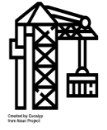 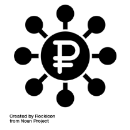 +60,3%
Исполнение бюджета Пермского муниципального округа за 2024 год
АДМИНИСТРАЦИЯ ПЕРМСКОГО МУНИЦИПАЛЬНОГО  ОКРУГА
Исполнение бюджета в разрезе главных распорядителей бюджетных средств за 2024 года
Исполнение бюджета Пермского муниципального округа за  2024 год
АДМИНИСТРАЦИЯ ПЕРМСКОГО МУНИЦИПАЛЬНОГО ОКРУГА
Исполнение бюджета Пермского муниципального округа по расходам 2024 года
Исполнение бюджета Пермского муниципального округа за 2024 год
АДМИНИСТРАЦИЯ ПЕРМСКОГО МУНИЦИПАЛЬНОГО ОКРУГА
Структура расходов бюджета Пермского муниципального округа за 2024 год
Исполнение бюджета Пермского муниципального округа за 2024 год
АДМИНИСТРАЦИЯ ПЕРМСКОГО МУНИЦИПАЛЬНОГО ОКРУГА
Исполнение бюджетных ассигнований по группам видов расходов классификации расходов бюджета за 2024 года, млн руб.
Исполнение бюджета Пермского муниципального округа за 2024 год
АДМИНИСТРАЦИЯ ПЕРМСКОГО МУНИЦИПАЛЬНОГО ОКРУГА
Участие Пермского муниципального округа в национальных проектах в 2024 году
Приобретение передвижного автоклуба для обслуживания сельских территорий – 11 150 тыс. руб.
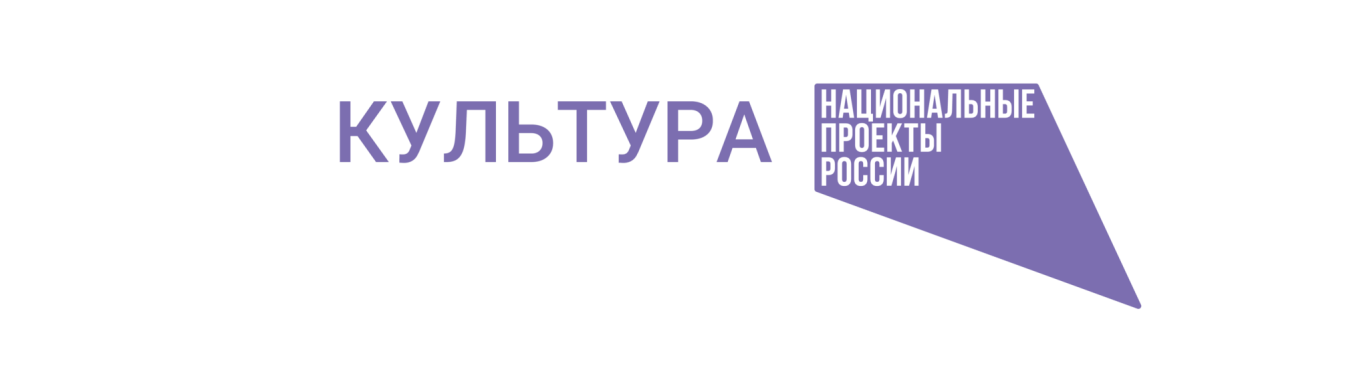 Реализация программ формирования современной городской среды – 48 030 тыс. руб. (реализовано 6 проектов: благоустройство территорий у памятников, общественных территорий, территории у здания СДК "МАУ КДЦ "Содружество« с.Кояново)

Обеспечение сокращения непригодного для проживания жилищного фонда – 42 349 тыс. руб. расселили 17 жилых помещений (6 семей получили компенсацию, 2 – социальную выплату)
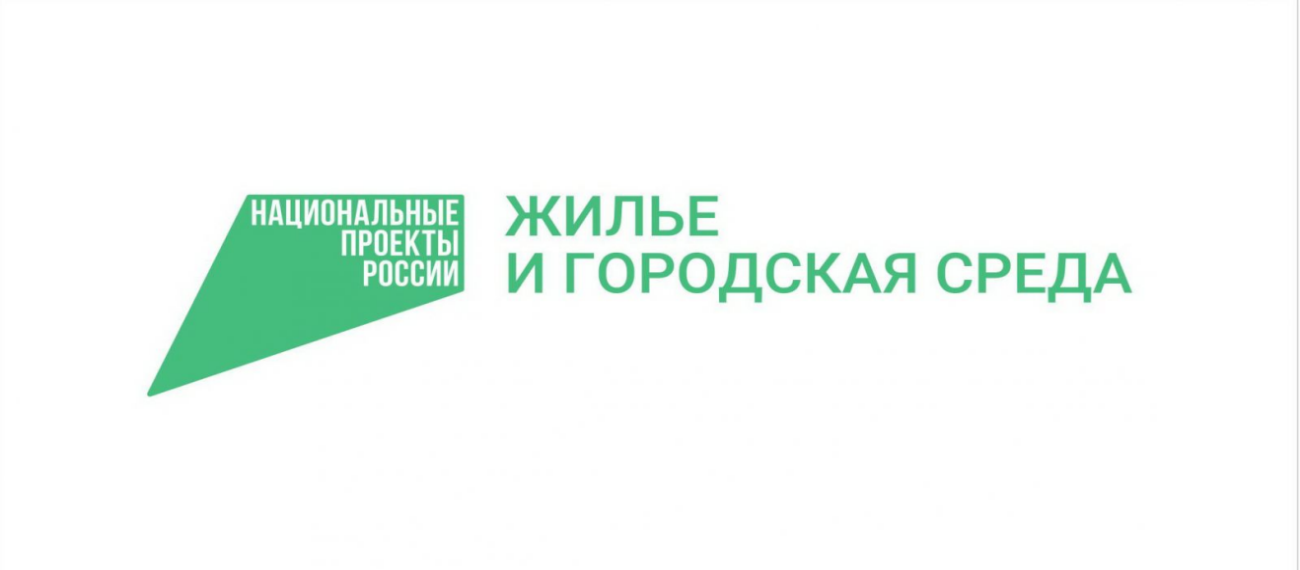 Исполнение бюджета Пермского муниципального округа за 2024 год
Участие Пермского муниципального округа в национальных проектах в 2024 году
Ремонт автомобильных дорог Пермского муниципального округа протяженностью 7,644 км – 96 745 тыс. руб.
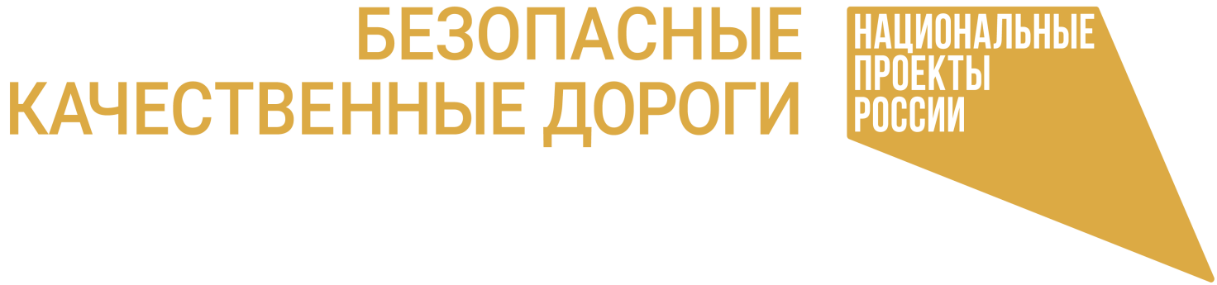 Ремонт участка автомобильной дороги БОС – Нижние Муллы(км 002+260 – км 002+600); 
Ремонт участка автомобильных дорог «Пермь – Троица» – Сылва; 
Ремонт участков автомобильной дороги «Пермь-Екатеринбург» - Касимово;
Ремонт участков автомобильной дороги Култаево - Нижние Муллы.
Обеспечение деятельности советников директора по воспитанию и взаимодействию с детскими общественными объединениями в общеобразовательных организациях –5 242 тыс. руб.
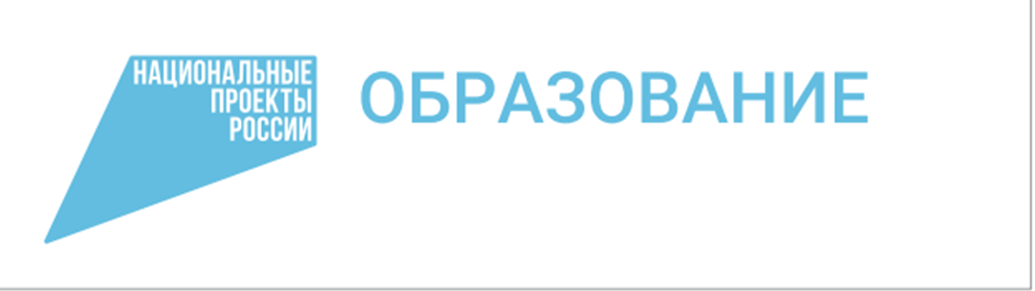 Исполнение бюджета Пермского муниципального округа за 2024 год
Достижение целевых показателей по «указным» категориям работников бюджетной сфера МО в 2024 году
Исполнение бюджета Пермского муниципального округа за 2024 год
АДМИНИСТРАЦИЯ ПЕРМСКОГО МУНИЦИПАЛЬНОГО ОКРУГА
Реализация муниципальных программ в 2024 году
План
Факт
96,2% 
исполнение
7 691
млн ₽
7 998
млн ₽
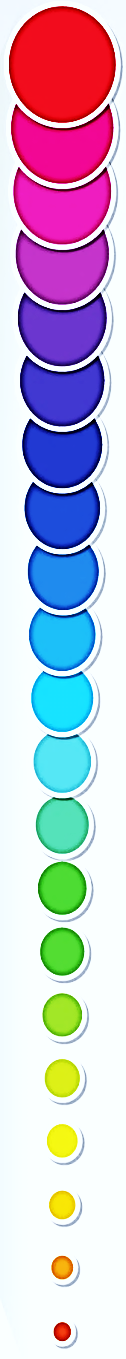 Программные расходы
98,3%
Исполнение бюджета Пермского муниципального округа за 2024  год
Выполнение в 2024 году объемных показателей муниципальной услуги (работы) Управления образования
*не выполнили показатели: в структурных подразделениях МАОУ Кондратовская, Култаевская, Сылвенская, Юго-Камская и двух МАДОУ Двуреченский, Платошинский.
Исполнение бюджета Пермского муниципального округа за 2024  год
Выполнение объемных показателей муниципальной услуги (работы) Управления по делам культуры, молодёжи и спорта
Исполнение бюджета Пермского муниципального округа за 2024  год
Выполнение объемных показателей муниципальной услуги (работы) Управления по делам культуры, молодёжи и спорта (продолжение)
Исполнение бюджета Пермского муниципального округа за 2024  год
Выполнение объемных показателей муниципальной услуги (работы)  Администрации и Управления по развитию инфраструктуры
Администрация
Управление по развитию инфраструктуры
Исполнение бюджета Пермского муниципального округа за 2024  год
Бюджетные инвестиции на строительство (реконструкцию), приобретение объектов общественной инфраструктуры
Исполнение бюджета Пермского муниципального округа за 2024 год
Бюджетные инвестиции на строительство (реконструкцию) и приобретение объектов общественной инфраструктуры  Пермского муниципального округа в разрезе источников
Исполнение бюджета Пермского муниципального округа за 2024 год
Расходы на реализацию инвестиционных проектов за 2024 год, тыс. руб.
Исполнение бюджета Пермского муниципального округа за 2024 год
Расходы на реализацию инвестиционных проектов за 2024 год, тыс. руб.
Исполнение бюджета Пермского муниципального округа за 2024 год
Участие Пермского муниципального округа в региональных проектах в 2024  году, млн руб.
Исполнение бюджета Пермского муниципального округа за 2024 год
АДМИНИСТРАЦИЯ ПЕРМСКОГО МУНИЦИПАЛЬНОГО  ОКРУГА
Участие Пермского муниципального округа в приоритетных проектах Пермского края в 2024 году
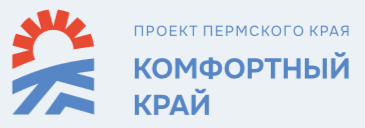 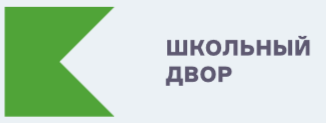 Финансирование 46  млн руб.
1) Благоустройство территории «МАОУ «Култаевская средняя школа» по адресу: Пермский муниципальный округ, с. Башкултаево, ул. Мавлютова, д.30

2) Благоустройство территории МАОУ «Сылвенская средняя школа имени В. Каменского» по адресу: Пермский муниципальный округ, д. Малая, ул. Школьная, д.2а

3) Благоустройство территории «МАОУ «Нижнемуллинская средняя школа» по адресу: Пермский муниципальный округ, д. Петровка, ул.Школьная, д.4

4) Благоустройство территории МАОУ «Савинская средняя школа» по адресу: Пермский муниципальный округ, д. Ванюки, ул. Зеленая, д 35а
Исполнение бюджета Пермского муниципального округа за 2024 год
АДМИНИСТРАЦИЯ ПЕРМСКОГО МУНИЦИПАЛЬНОГО  ОКРУГА
Участие Пермского муниципального округа в приоритетных проектах Пермского края в 2024 году
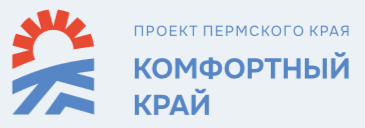 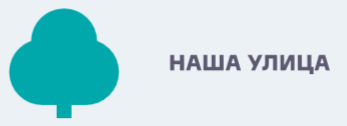 Финансирование
23  млн руб.
Ремонт тротуара по ул. Камская в д. Кондратово
Ремонт тротуара и сетей уличного освещения по ул. Романа Кашина, ул. Нижнемуллинская, ул. Кирова в с.Култаево
Ремонт тротуара и сетей уличного освещения по ул. Культуры в с. Лобаново
Ремонт тротуара и сетей уличного освещения по ул. Центральная, ул. Мира в д. Мостовая
Ремонт тротуара и сетей уличного освещения по ул. Советская, ул. Западная в с. Троица
Устройство контейнерных площадок для накопления твердых коммунальных отходов по направлению «Наша улица» 2024
Исполнение бюджета Пермского муниципального округа за 2024 год
АДМИНИСТРАЦИЯ ПЕРМСКОГО МУНИЦИПАЛЬНОГО  ОКРУГА
Участие Пермского муниципального округа в приоритетных проектах Пермского края в 2024 году
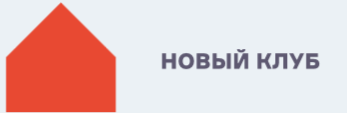 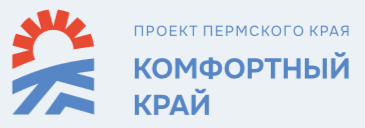 Финансирование
15  млн руб.
Строительство культурно-досугового учреждения на 200 мест по адресу: Россия, Пермский край, Пермский муниципальный округ, с. Усть-Качка
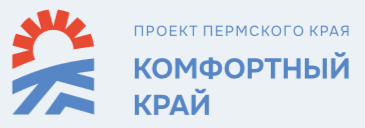 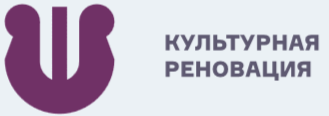 Финансирование
23  млн руб.
Капитальный ремонт здания Муниципального учреждения "Фроловский СДК" по адресу: Пермский край, Пермский район, с. Фролы, ул. Садовая,14
2) Ремонт филиала МАУК «КДЦ «Кредо» Устиновский ДК по адресу: д.  Устиново, ул. Советская, 44
3) Ремонт филиала МАУК «КДЦ «Квартет» Курашимский КДЦ по адресу: с. Курашим, ул. Чурекова, 2
Исполнение бюджета Пермского муниципального округа за 2024 год
АДМИНИСТРАЦИЯ ПЕРМСКОГО МУНИЦИПАЛЬНОГО  ОКРУГА
Участие Пермского муниципального округа в приоритетных проектах Пермского края в 2024 году
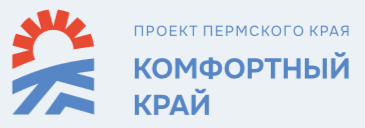 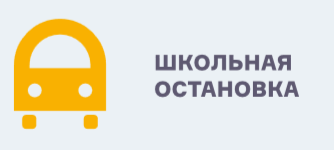 Финансирование
3  млн руб.
Установка остановочного павильона в д.Большой Буртым, д. Луговая, д.Ключики, с.Янычи,  д.Большая Мось, д. Березник, д. Кеты
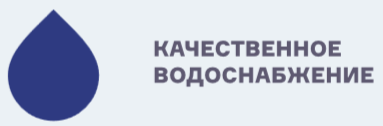 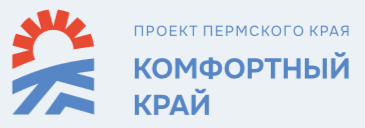 Финансирование
20  млн руб.
Капитальный ремонт водонапорной башни и сетей водоснабжения в п. Мулянка
2) Ремонт водонапорной башни и сетей водоснабжения в д. Петровка
Исполнение бюджета Пермского муниципального округа за 2024 год
АДМИНИСТРАЦИЯ ПЕРМСКОГО МУНИЦИПАЛЬНОГО  ОКРУГА
Участие Пермского муниципального округа в реализации краевой программы в 2024 году
- развитие преобразованных   муниципальных образований
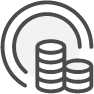 софинансирование 50% / 50%
Финансирование  
43,2  млн руб.
Приобретение единых недвижимых (тепловых) комплексов (Поставка и установка газовой модульной котельной в п. Юго-Камский)

2) Приобретение единых недвижимых (тепловых) комплексов         (Поставка и установка газовой модульной котельной в д. Малая, Сылвенского сельского поселения)

3) Капитальный ремонт водонапорной башни в п. Красный Восход
Исполнение бюджета Пермского муниципального округа за 2024 год
АДМИНИСТРАЦИЯ ПЕРМСКОГО МУНИЦИПАЛЬНОГО  ОКРУГА
Участие Пермского муниципального округа в реализации краевой программы в 2024 году
- по модернизации систем коммунальной инфраструктуры(без финансовой поддержки за счет средств публично-правовой компании "Фонд развития территорий")
Финансирование  
127  млн руб.
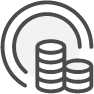 Софинансирование 64% / 36%
1) Комплекс очистных сооружений в п. Юго-Камский Пермского муниципального округа
- модернизации школьных систем образования
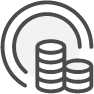 Финансирование  
136 млн руб.
софинансирование 92,5% / 7,5%
1) Капитальный ремонт МАОУ «Бабкинская средняя школа»

2) Капитальный ремонт МАОУ «Юговская средняя школа»
Исполнение бюджета Пермского муниципального округа за 2024 год
АДМИНИСТРАЦИЯ ПЕРМСКОГО МУНИЦИПАЛЬНОГО  ОКРУГА
Исполнение мероприятий с участием средств самообложения граждан в 2024 году, тыс. руб.
АДМИНИСТРАЦИЯ ПЕРМСКОГО МУНИЦИПАЛЬНОГО  ОКРУГА
Исполнение бюджета Пермского муниципального округа за 2024 год
АДМИНИСТРАЦИЯ ПЕРМСКОГО МУНИЦИПАЛЬНОГО  ОКРУГА
Исполнение проектов инициативного бюджетирования в 2024 году, тыс. руб.
АДМИНИСТРАЦИЯ ПЕРМСКОГО МУНИЦИПАЛЬНОГО  ОКРУГА
Исполнение бюджета Пермского муниципального округа за 2024 год
АДМИНИСТРАЦИЯ ПЕРМСКОГО МУНИЦИПАЛЬНОГО  ОКРУГА
Социальное обеспечение населения
Обеспечены жильем 53 молодых семьи

Выплата 15% за счет средств краевого бюджета 38 882 тыс. руб.
(выдано 39 свидетельств, 
оплачено 41, 
реализовано 14 свидетельств 2023 г.)
Исполнение бюджета Пермского муниципального округа за 2024 год
Динамика расходов дорожного фонда, млн руб.
Исполнение бюджета Пермского муниципального округа за 2024 год
Протяженность автомобильных дорог общего пользования местного значения и их содержание
2021,0
1 944,3
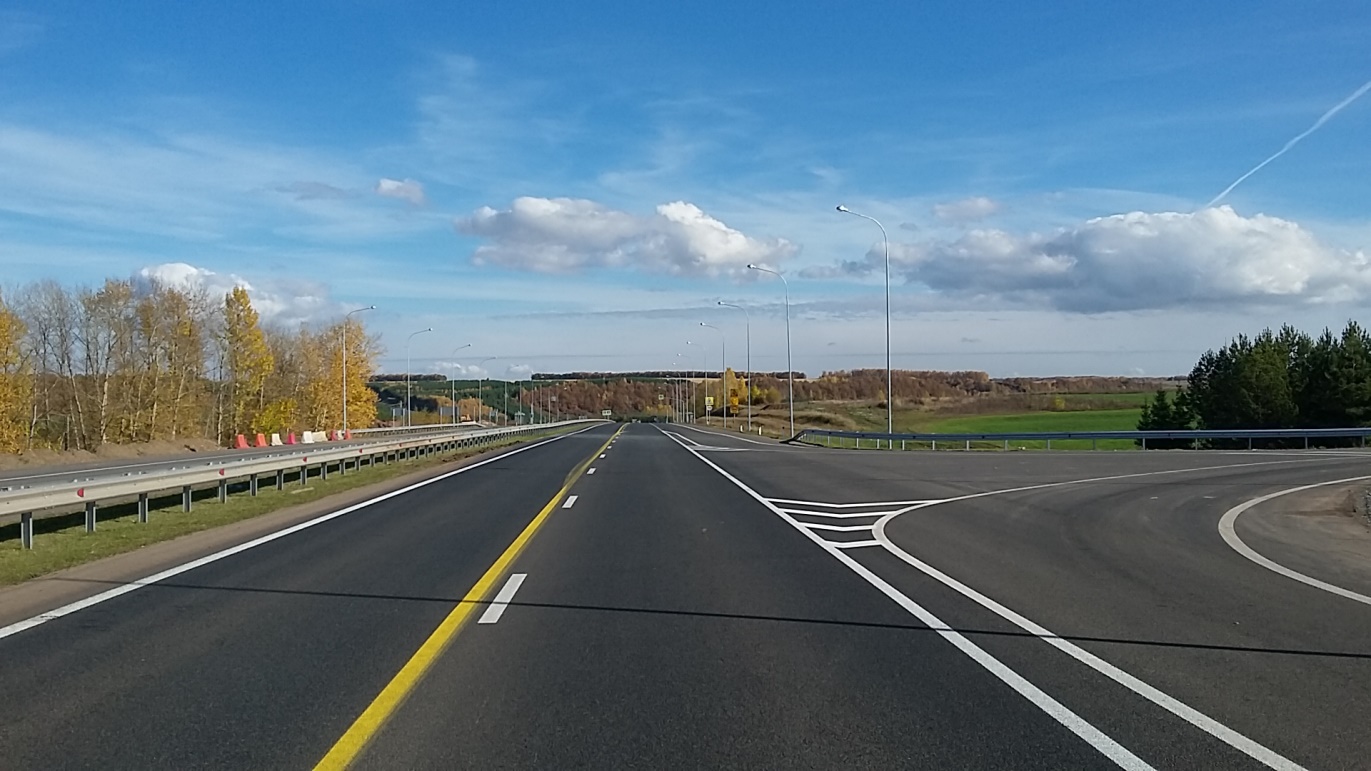 * в том числе ремонт 27 млн руб.
Исполнение бюджета Пермского муниципального округа за 2024 год
Содержание дорог и благоустройство в сельских населенных пунктах 2024 год, млн руб.
+34,8%
+20,5%
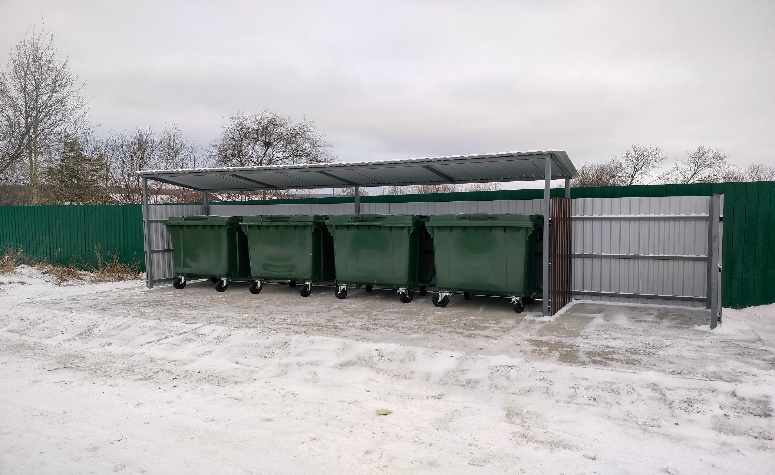 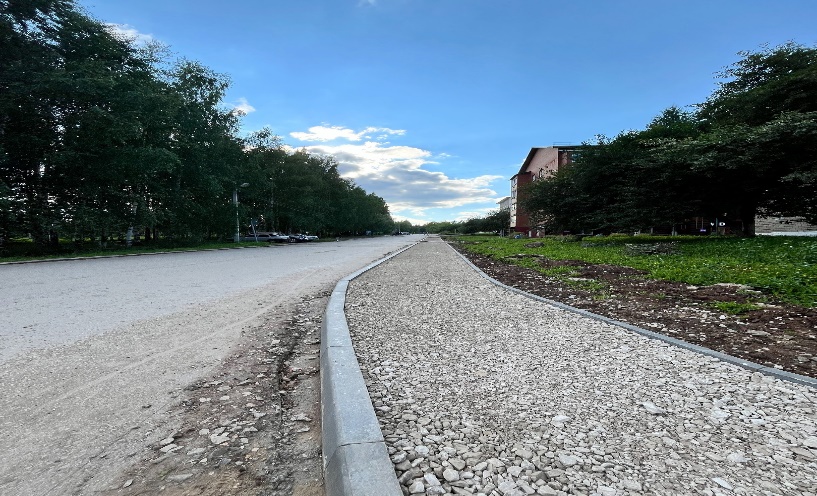 Исполнение бюджета Пермского муниципального округа за 2024 год
Расходование средств резервного фонда за 2024 год, тыс. руб.
ВСЕГО ПРЕДУСМОТРЕНО В БЮДЖЕТЕ – 42 114,2 тыс. руб. ВЫДЕЛЕНО  - 33 763,5 тыс. руб., 
ИЗРАСХОДОВАНО – 33 309, 8 тыс. руб., в том числе:
Исполнение бюджета Пермского муниципального округа за 2024 год
АДМИНИСТРАЦИЯ ПЕРМСКОГО МУНИЦИПАЛЬНОГО ОКРУГА
Контактная информация
Финансово-экономическое управление администрации Пермского муниципального округаПочтовый адрес: 614065, г. Пермь, ул. Верхне-Муллинская, 71,часы работы: с 8-00 до 12-00 с 13-00 до 17-00,телефон 294 67 90, 296 26 51, адрес электронной почты: feu@permsky.permkrai.ru, официальный сайт http://https://feu.permokrug.ru/
Исполнение бюджета Пермского муниципального округа за 2024 год
АДМИНИСТРАЦИЯ ПЕРМСКОГО МУНИЦИПАЛЬНОГО ОКРУГА
https://permokrug.ru/